Отчёт о реализации проекта «Рыбы»
Воспитатель МБДОУ д/с № 3 комбинированного вида «Ладушки» Журавлева Г.А.
Учитель-логопед МБДОУ д/с № 3 комбинированного вида «Ладушки» Жилова Л.В.
Панно «Рыбы»
Дыхательный тренажер «Аквариум»
Рисунки
Графический диктант
Домашние тетради
Оригами
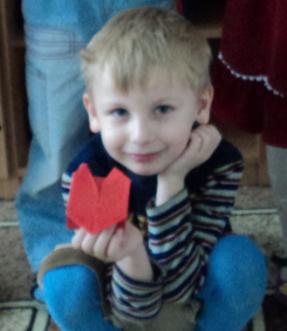 Аппликация
Лепка
Я с папой на рыбалке
Композиция «Морское дно»
СПАСИБО ЗА ВНИМАНИЕ!